Healthy lifestyle
By: Oliwia Bielec 6e
Enjoy!
Why it is so important?
Healthy lifestyle is very important for our body, because this makes we feel great and have lots of energy.
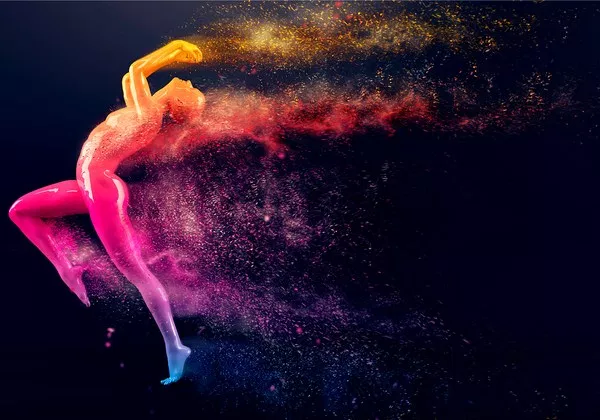 Rules of healthy eating
Drink about 1,5 l. of water, becouse our body need it for correct existence.
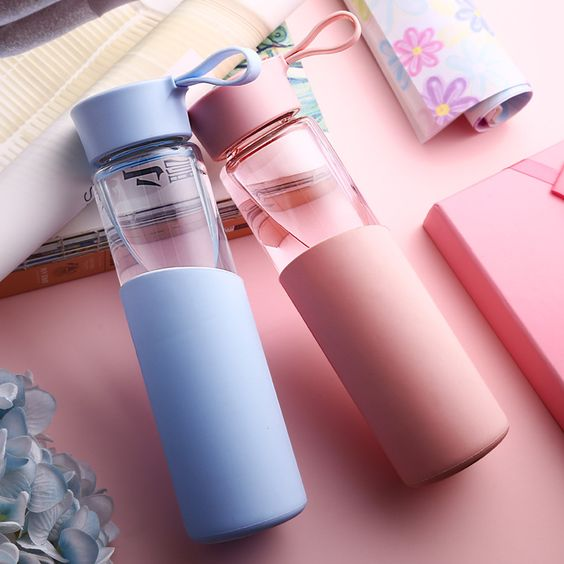 1,5 l.
Rules of healthy eating
Eat 5 little meals for a day, then digestion is better.
Cut down on fatty food
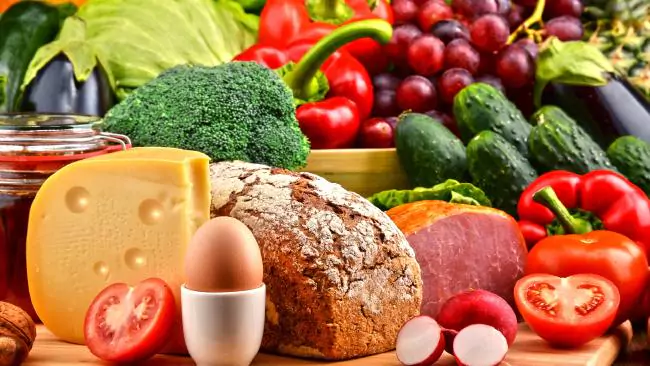 Rules of healthy life
Do the sports.
Jogging 
Swimming
Going for a walk
Riding a bike
Going to the gym
Hiking
Jogging
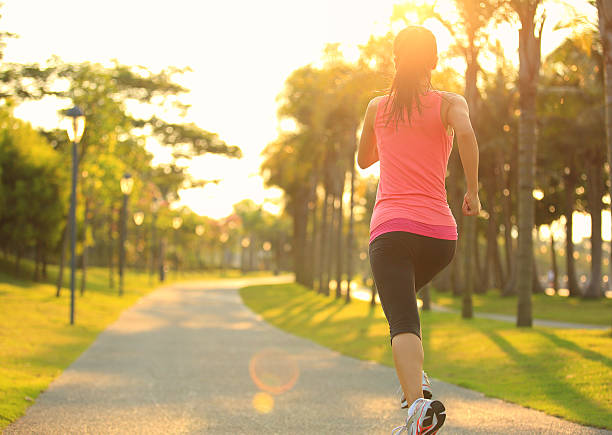 Swimming
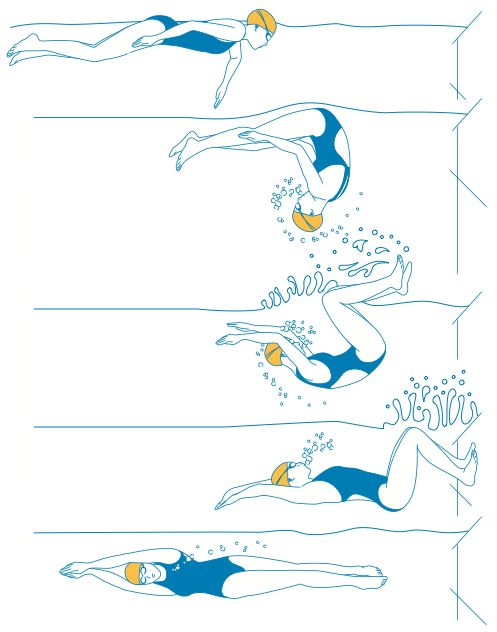 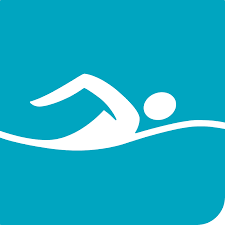 GOING For a walk
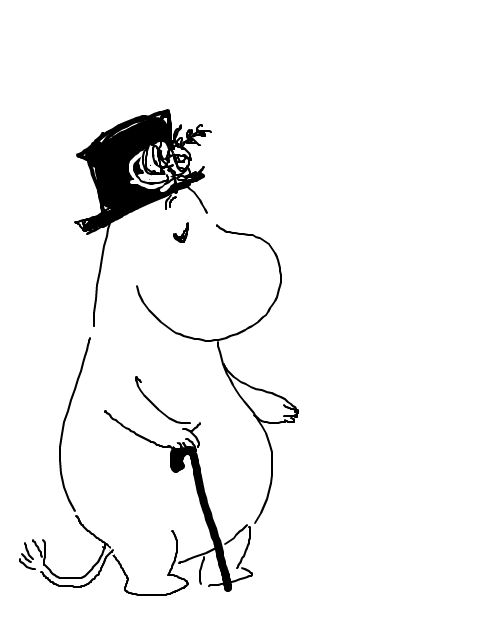 Riding a bike
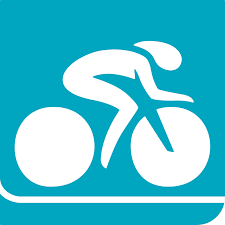 Going to the gym
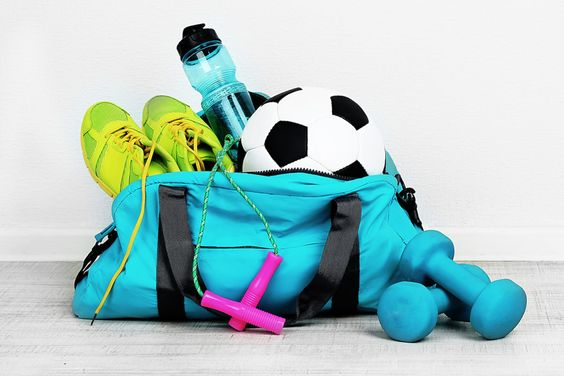 Hiking
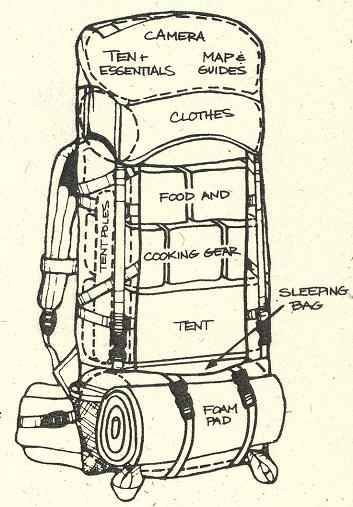 And now…
Eat Healthy doesn’t mean only small… It means, you shuld eat vitamins and balanced meals:
Vegetables
Fish
Meat
Eggs
And More…
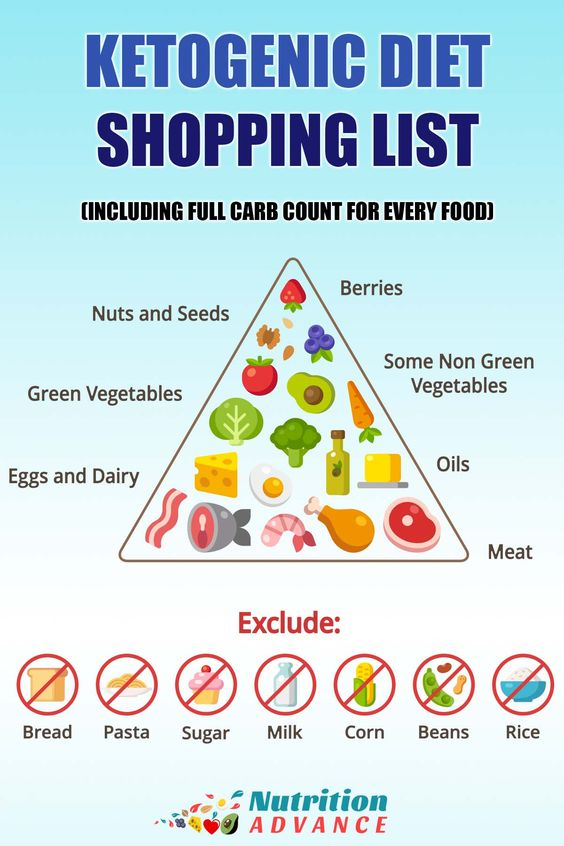 Sugar
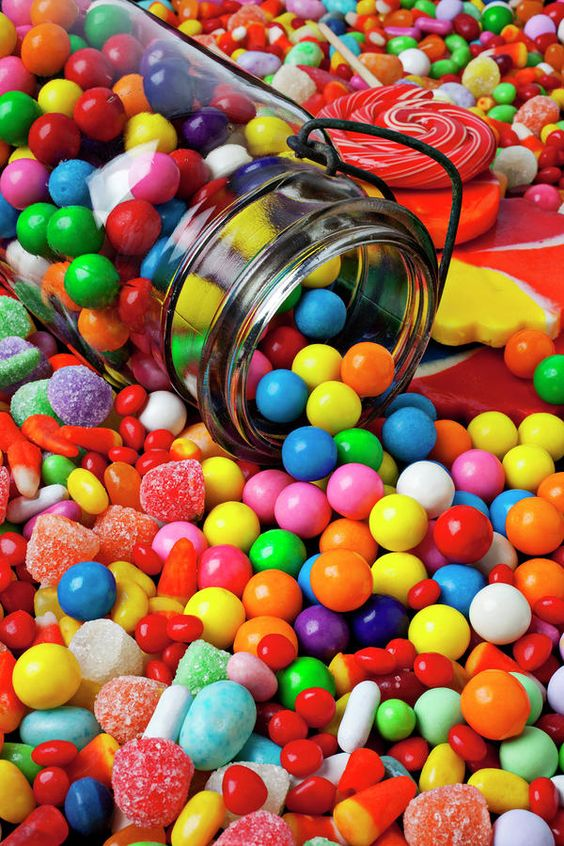 Our organism needs sugar, but not to much! Reduce calories. We shouldn’t it a lot of sweets, becouse it puts on weight and destroys our teeth!!!
And what about eyes?
In statistic people every day watch television about 3-4 hours a day. 
They us theire mobile phones to often, they can get canser.
To long playing computer games destroy our eyesight.